Control Algorithm Repertoire
Controlled Plant State
Task Cost Functions, Periods, Deadlines
Cyber system state and computation progress
Control Algorithm Selection, Rate
Cyber-physical
Feedback Control
F.T. Task Scheduler
Processor Architecture Configuration
Energy Resources Manager
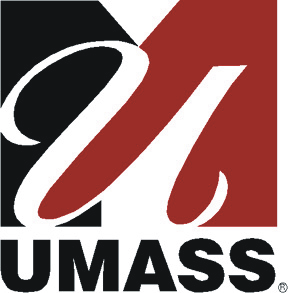 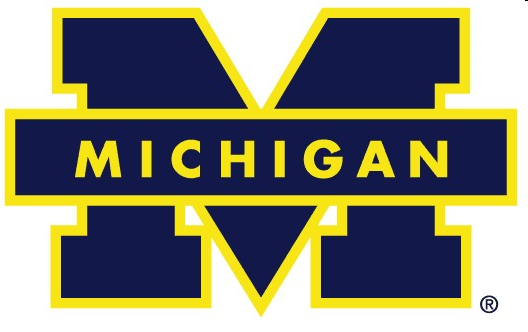 Abstraction of Cyber-Physical Interplays and Its Application to CPS Design
Core Philosophy
Computer response time has significance in both control and computational domains
Control Domain: Manifests itself as feedback delay; its effect is to degrade quality of control.  Extent of degradation depends on current controlled plant state.
Computational Domain: Affected by scheduling algorithms and the total computational workload.
Impact of response time and computational correctness can be quantified as a function of current controlled plant state.  Cost functions can be derived by analyzing controlled plant dynamics.
Adaptive Fault-Tolerance
Motivation: Traditional massive redundancy is wasteful when used irrespective of controlled plant state.   Adapting redundancy level to current plant state is much more efficient.
Approach: Subdivide plant allowed state-space according to how much fault-tolerance is needed.
S1: No FT required
S2: Fail-stop sufficient (e.g., duplex)
S3:  Full fault-masking required (e.g., triplex)
Benefits: Reduces processor utilization, which decreases energy consumption as well as thermal stress thus improving reliability.
CPS Co-Regulation
Continuous-State Feedback Control
Coupled linear system with physical & control task execution states & actuators
Spacecraft attitude control application
CPS Co-Optimization 
Multi-objective optimization over cyber and physical costs including actuation energy, time, processing load, and information entropy 
Unmanned Aircraft System (UAS) application:
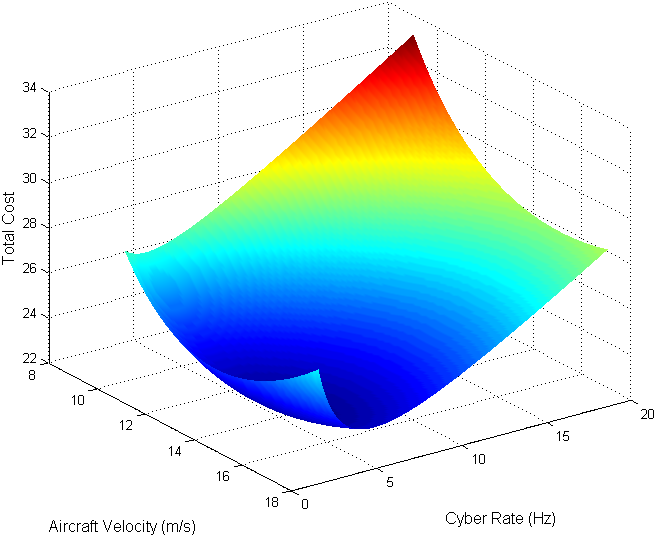 Proactive Fault Tolerance Tool
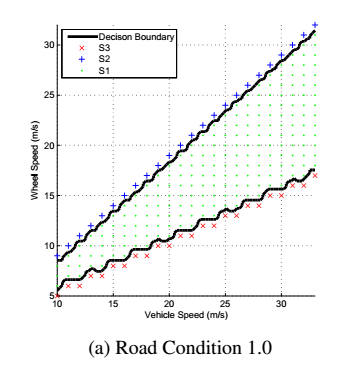 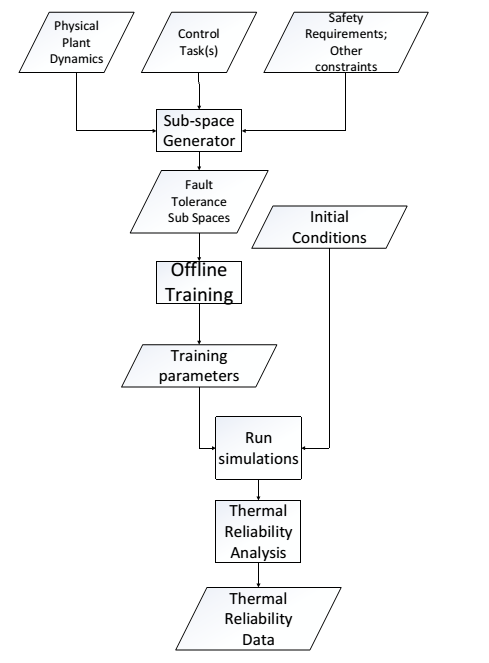 Cost as a function of Aircraft Velocity (Speed) and Computational (Cyber) Rate; Information Gain is a function of Cyber Rate
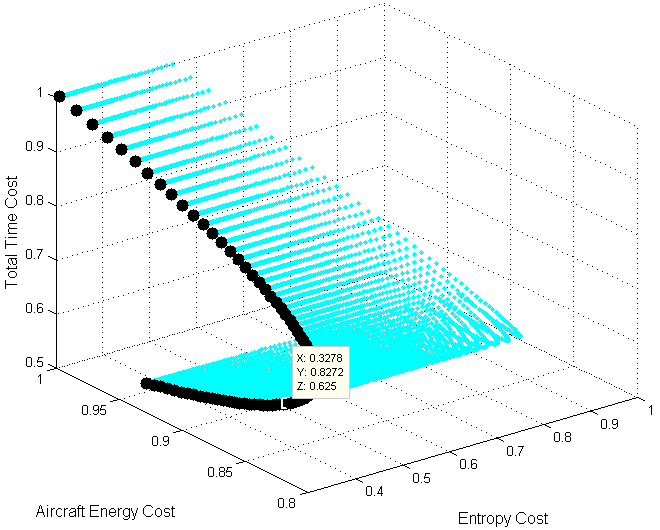 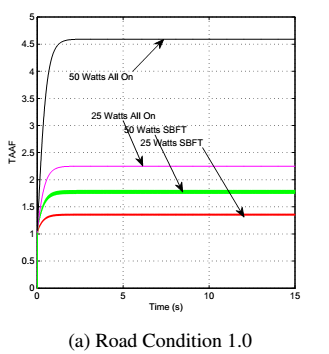 Co-Optimization: Pareto Front over Total Energy, Time, and Information Entropy Costs for a UAS Surveillance Mission